проект по технологии
Кулинария
«Праздничный сладкий стол»
Проект выполнили Вероника Титкова 
Трегубова Ирина    учащиеся  7 А класса
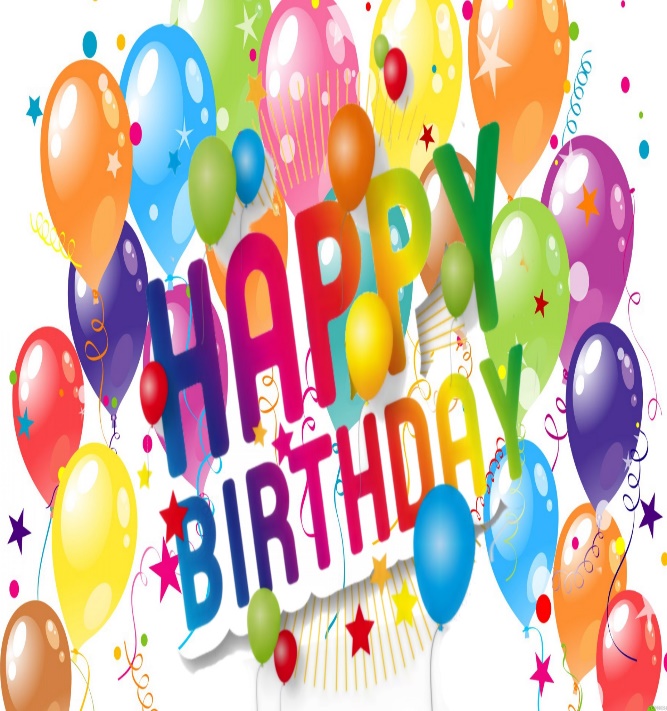 Проблемная ситуация
Приближается праздник, и мы задумались   как бы нам поздравить мою сестру с днём рождения. И как раз мы проходим раздел кулинария. Вот так у нас возникла идея поздравления. Мы решили приготовить праздничный сладкий стол. Чтобы проект получился удачным, нужно подумать:
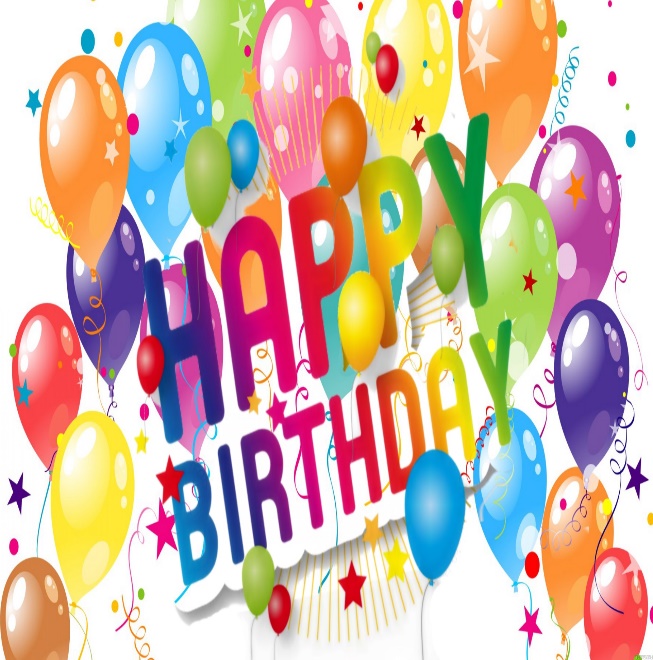 Какие блюда приготовить
Как сервировать праздничный сладкий стол
Как правильно вести себя за столом
Какие сделать пригласительные билеты
Какие конкурсы провести для детей
Цель проекта
Приготовить праздничный сладкий стол и пригласить всю семью и друзей
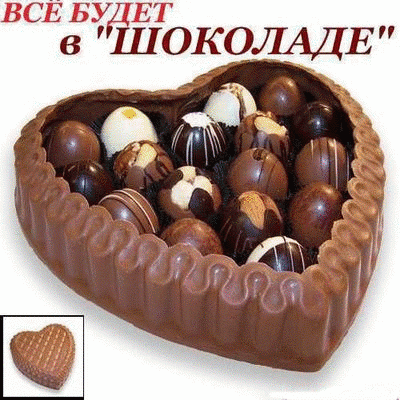 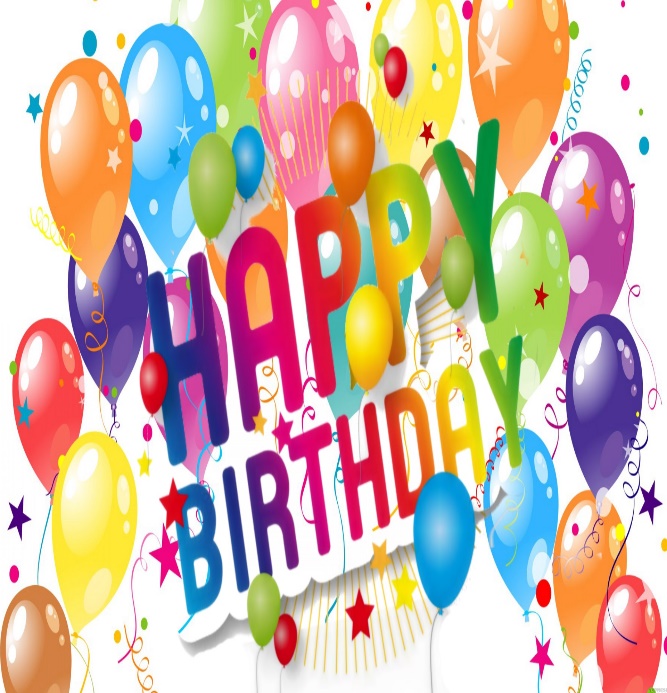 Задачи проекта
Разработать меню сладкого  стола.
Приготовить кондитерские изделия, напитки.
Сервировать стол.
Сложить красиво салфетки.
Изготовить приглашения.
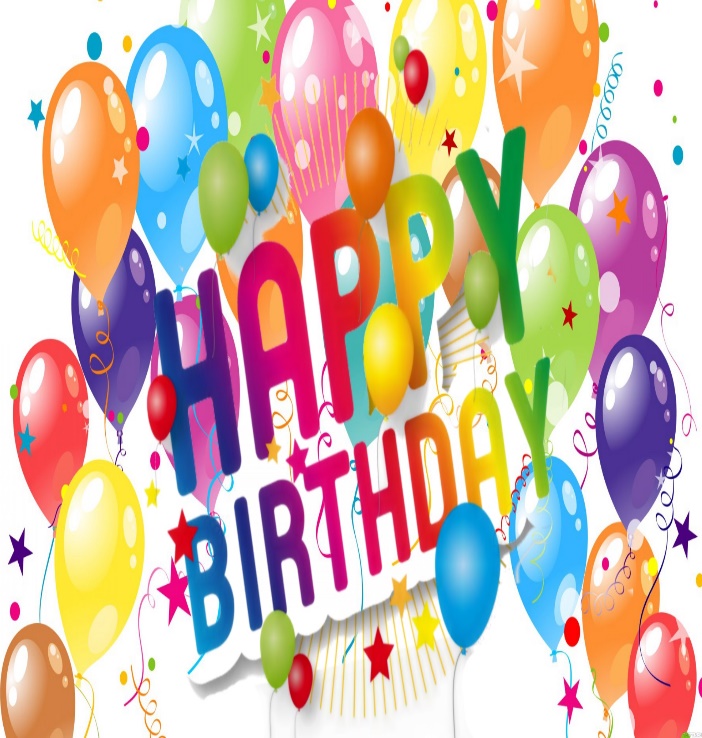 Меню.
Свежие фрукты в интересной нарезке.
Бисквит.
Вафли со сгущёнкой.
Фрукты в шоколаде.
Торт «Черепаха».
Торт «Долголетия».
Банановый коктейль
Банановое смузи
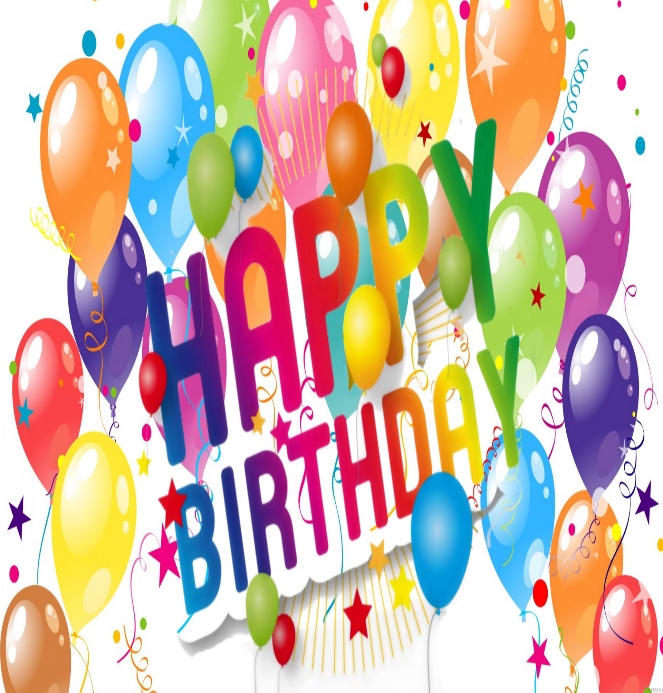 Вопрос 1
Сколько человек будет участвовать в празднике?
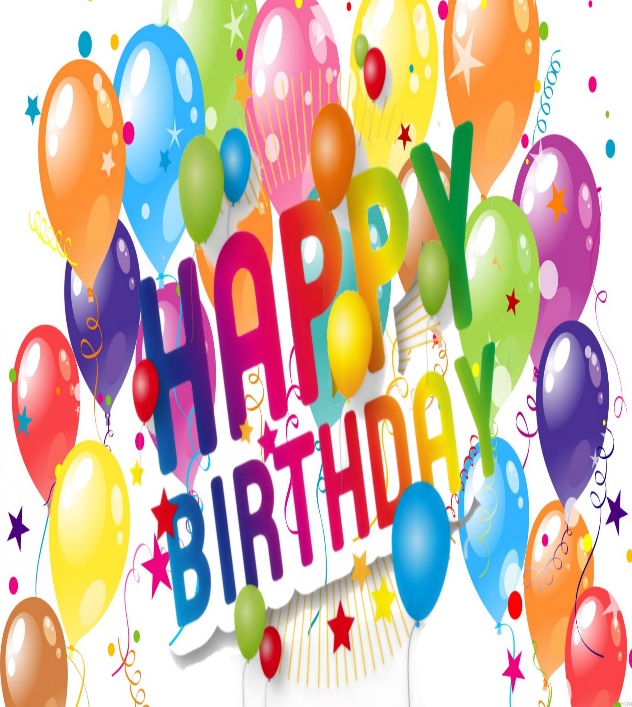 Семья и Друзья
Вопрос 2
Какой будем использовать стол?
Накроем 2 больших стола. Один для детей . Другой для взрослых
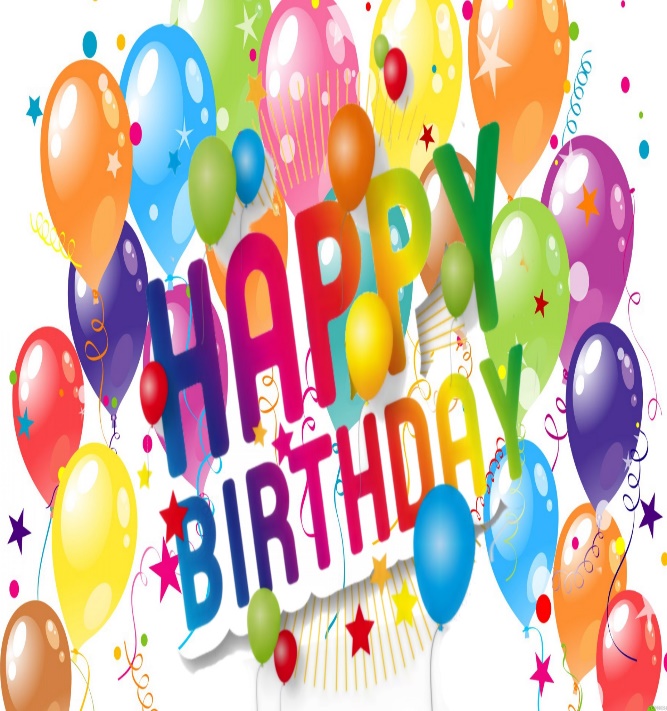 Вопрос 3
Скатерть для сортировки стола ?
Накроем стол скатертью с героем мультфильма София прекрасная
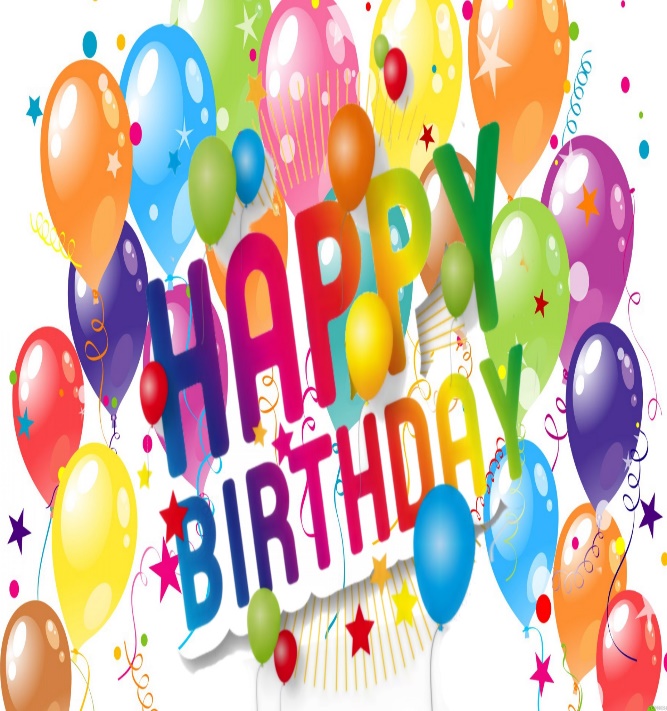 Конкурсы 1.загадки.2.отгадай персонажа мультфильма по его изображению.3.шарик.4.крокодил.5. отгадай предметы на ощупь.6.отгадай еду по её вкусу.
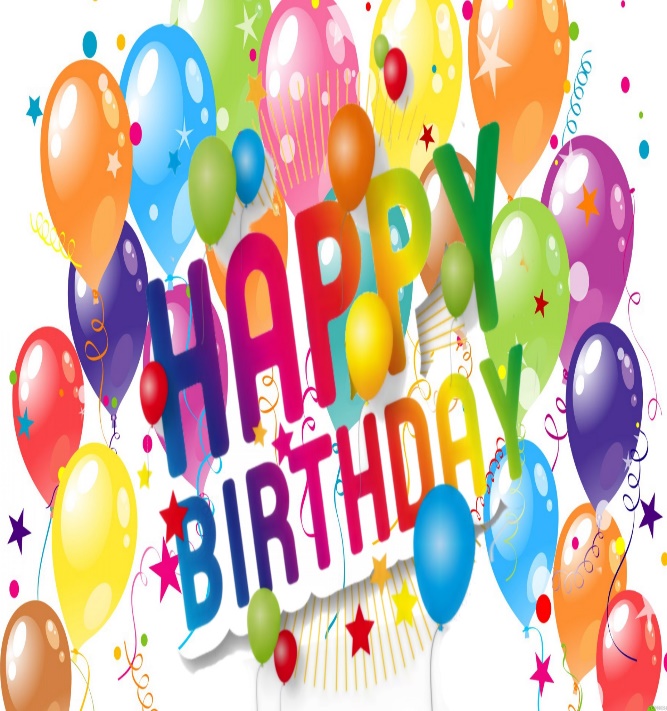 Мастер-класс по сложению салфеток.
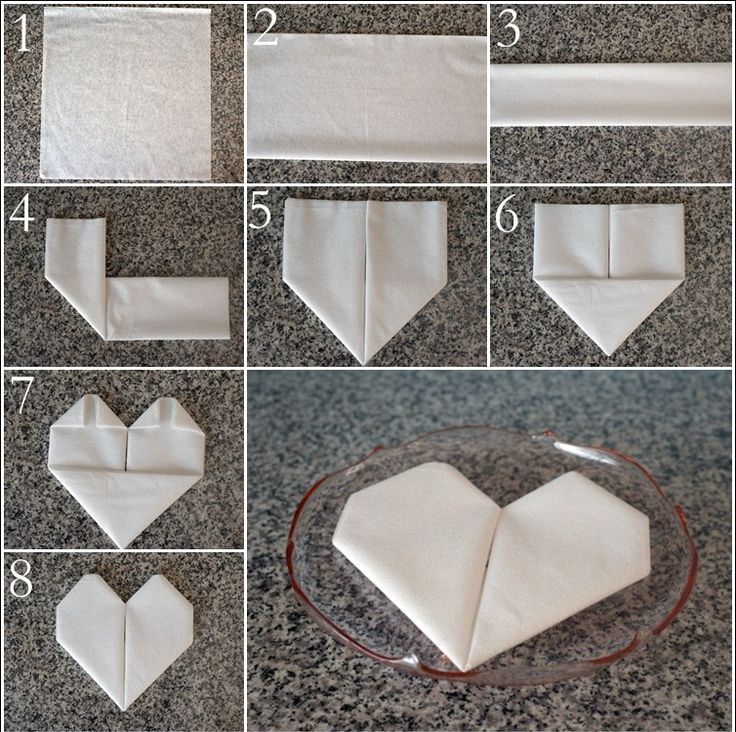 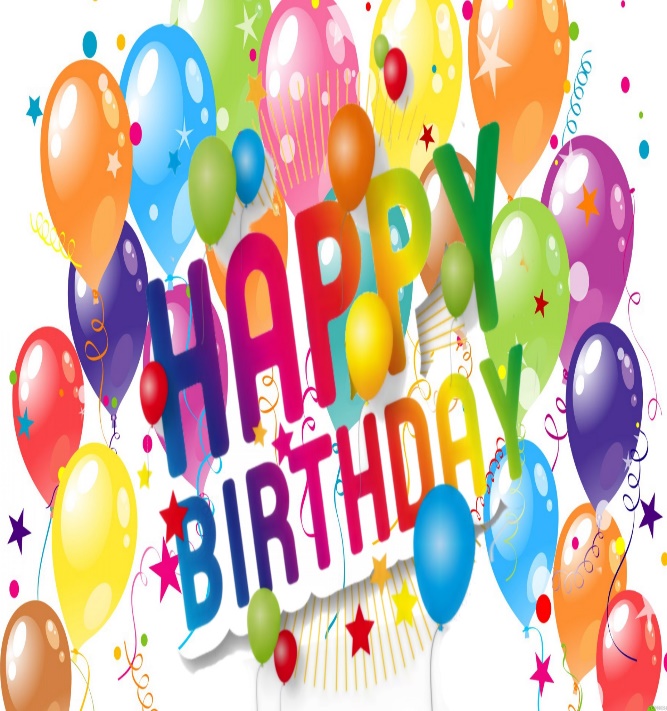 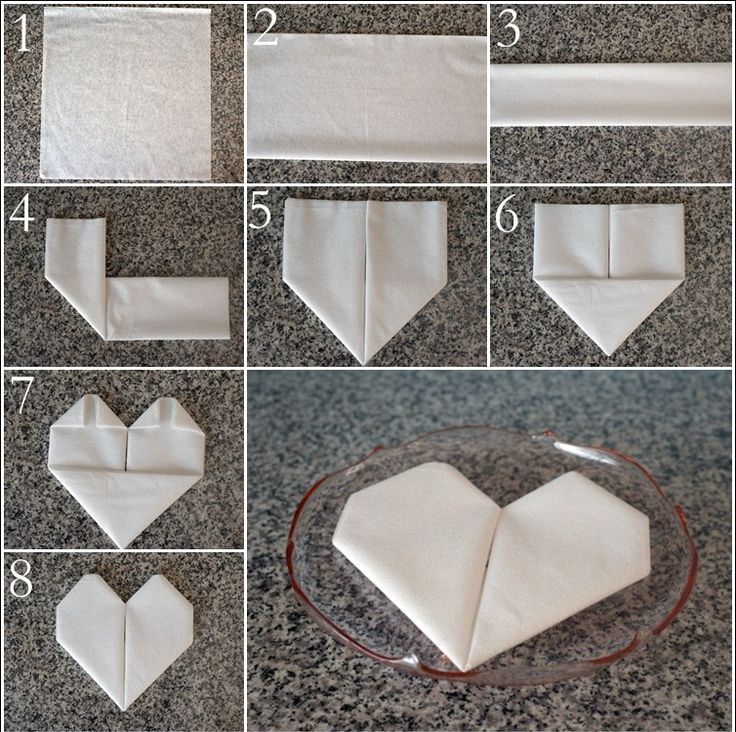 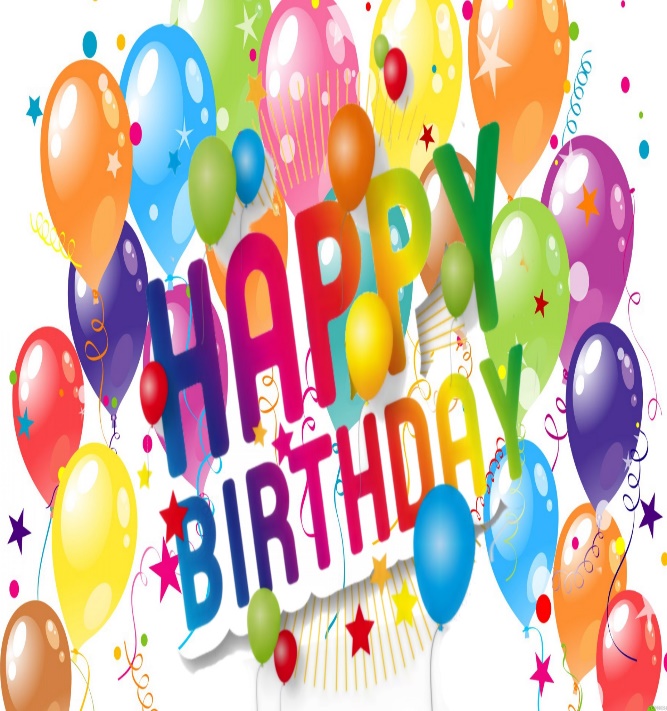 Вопрос 4
Какие будем готовить блюда и кондитерские изделия?
свежие фрукты в интересной нарезке.
вафли со сгущёнкой.
фрукты в шоколаде.
бисквитный торт.
Банановый коктейль 
Банановое смузи 
Торт черепаха
Торт долголетия
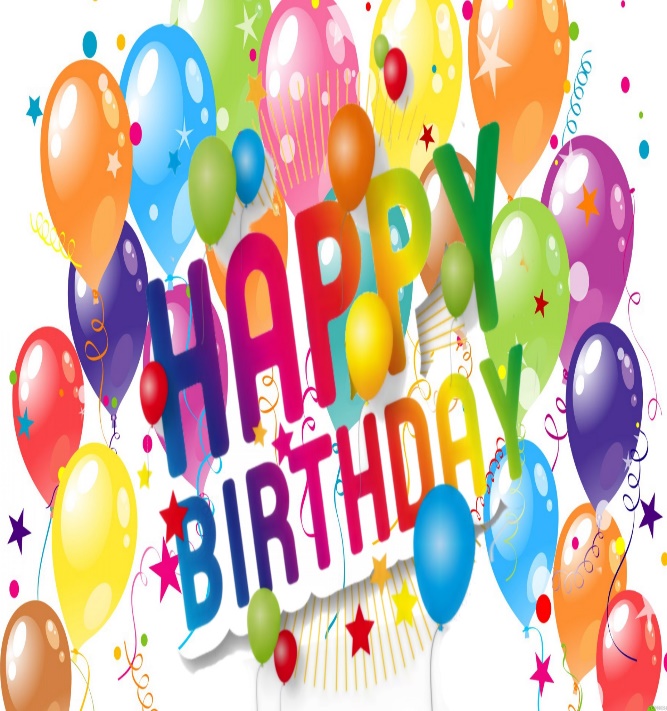 Вопрос 5
Какие напитки мы предложим к сладкому столу?
Сок  и чай , компот , коктейль
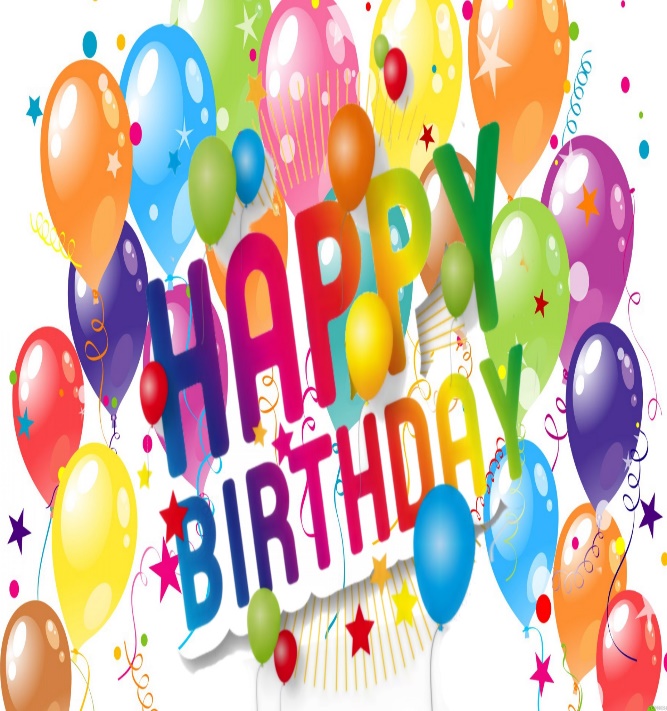 Вопрос 7
Сервировка стола
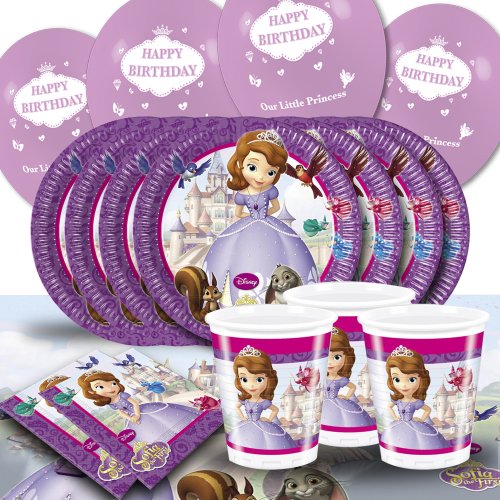 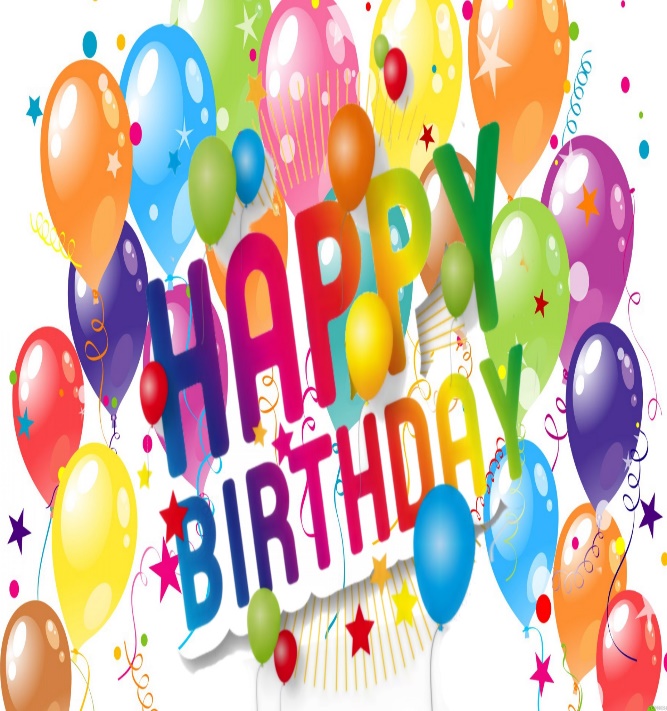 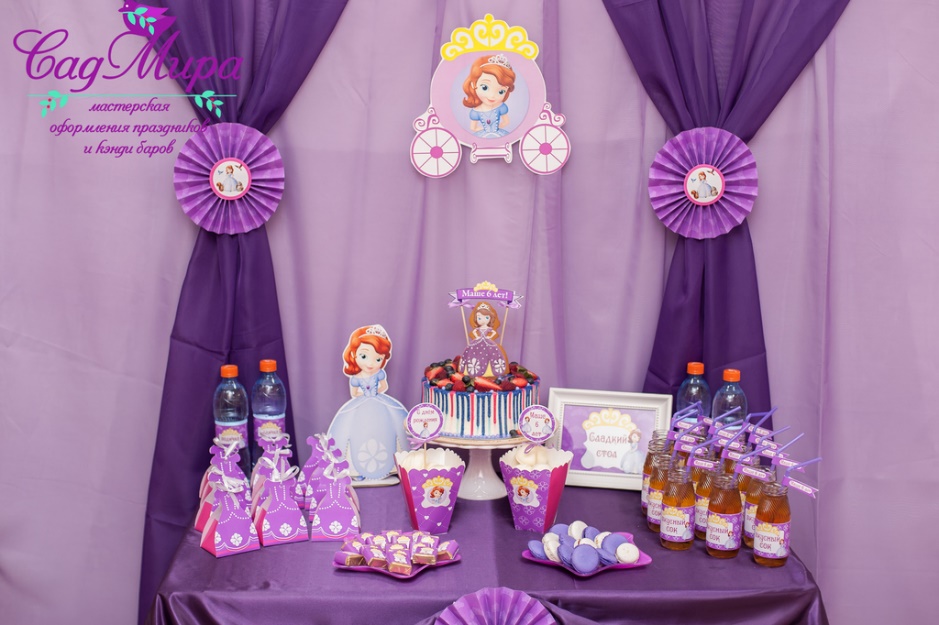 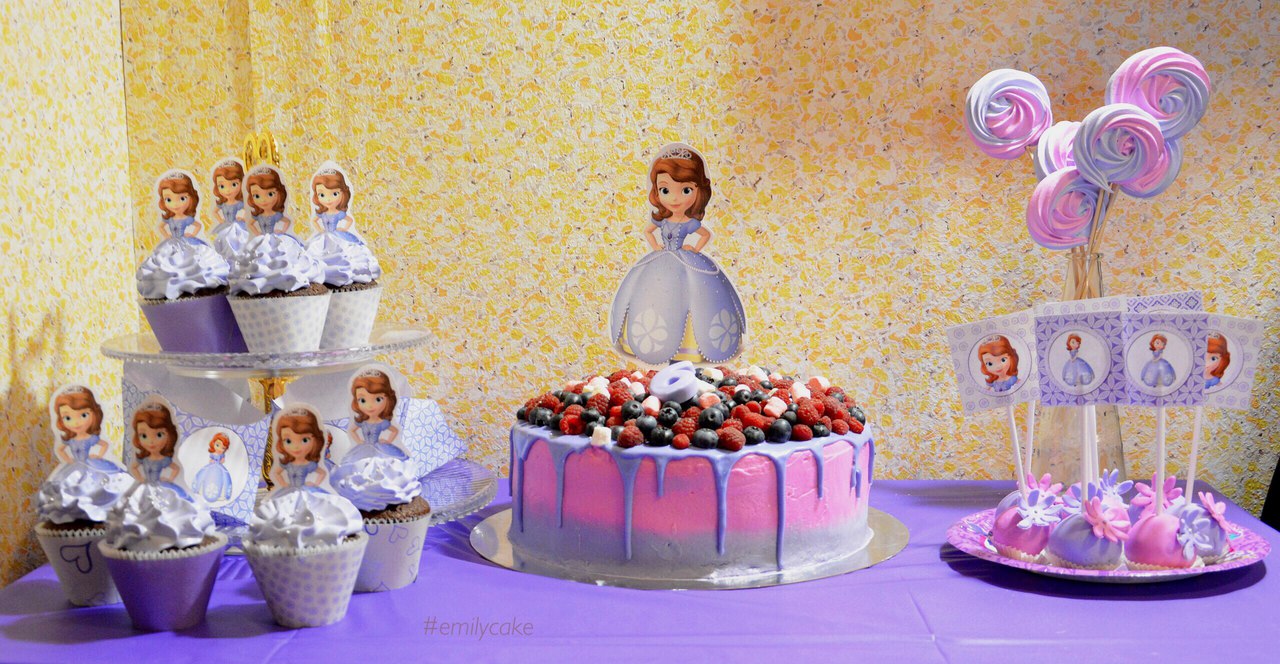 "Компот из вишни"
Ингредиенты для "Компота из вишни":
Вишня
Сахар — 1 стак.
Вода
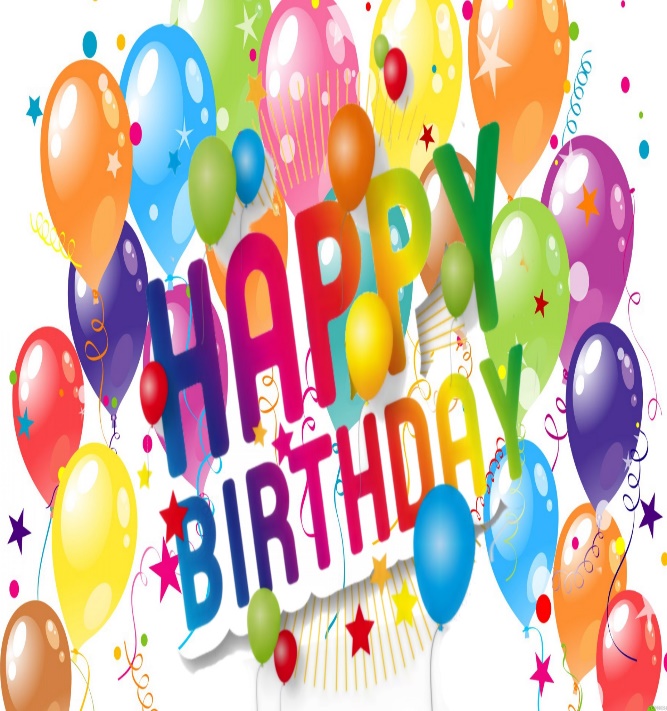 Рецепт "Компот из вишни":
Вишню перебрать и промыть. Банки хорошо помыть и простерилизовать
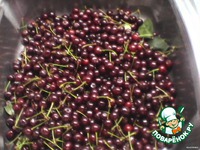 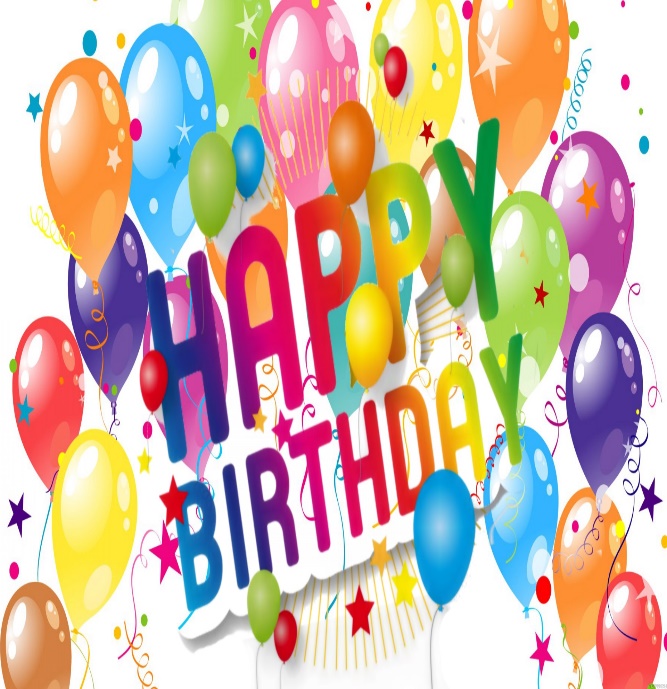 В банку насыпаем примерно 1/3 ягод, можно и меньше , но тогда вкус будет не такой насыщенный.Насыпаем туда-же стакан сахара. Если вишня очень кислая то можно добавить еще пол-стакана.
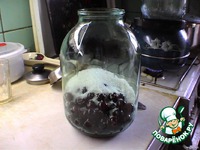 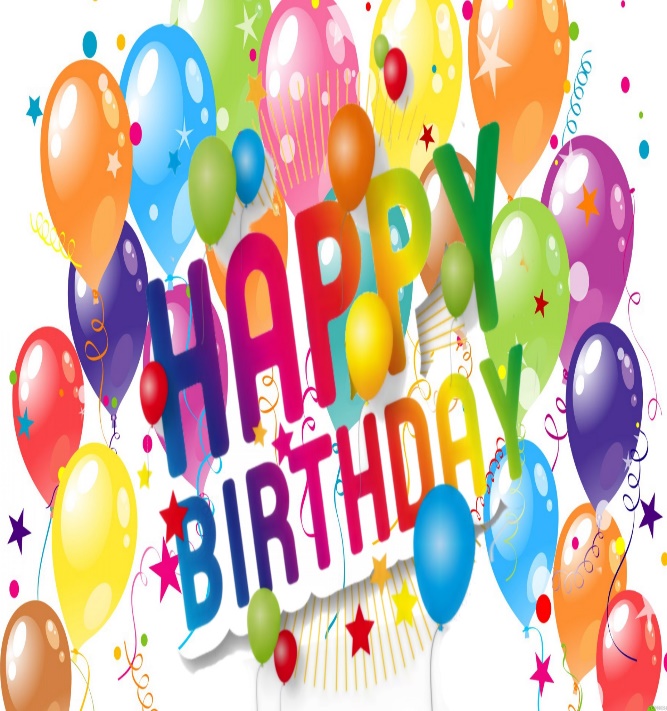 Заливаем вишню кипятком, закрываем стерилизованными крышками и закручиваем.Можно пару раз перевернуть , что-бы сахар растворился. Переворачиваем и укрываем одеялом. Как остынет , можно убирать.
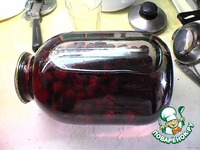 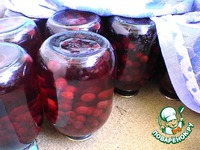 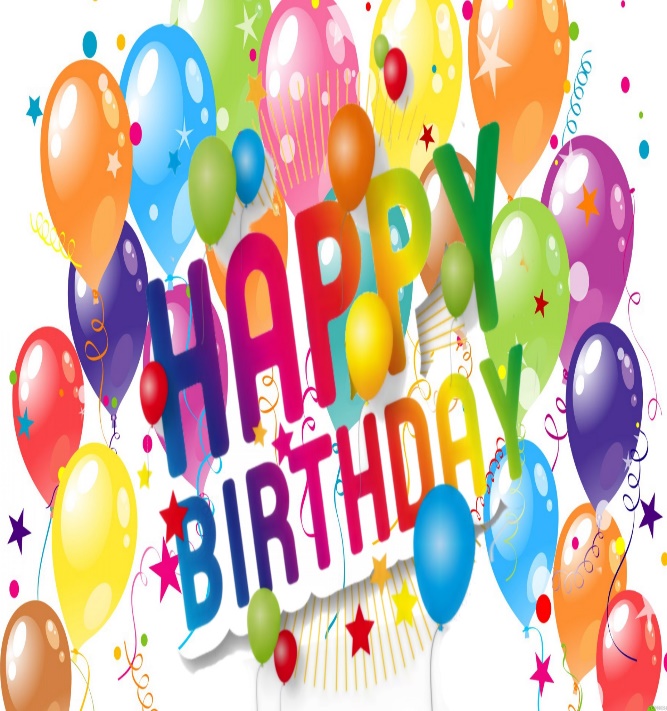 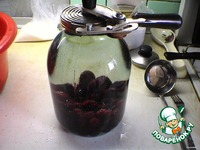 Вопрос 8
Как сделать приглашение ?
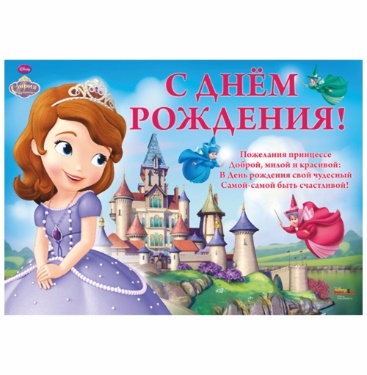 Дорогая Вера ! Приглашаю тебе на мое день рожденье, которое состоится 4 ноября в 12 00. жду тебя в кинотеатре « орбита ». Буду ждать . 


Твоя подруга Марина!
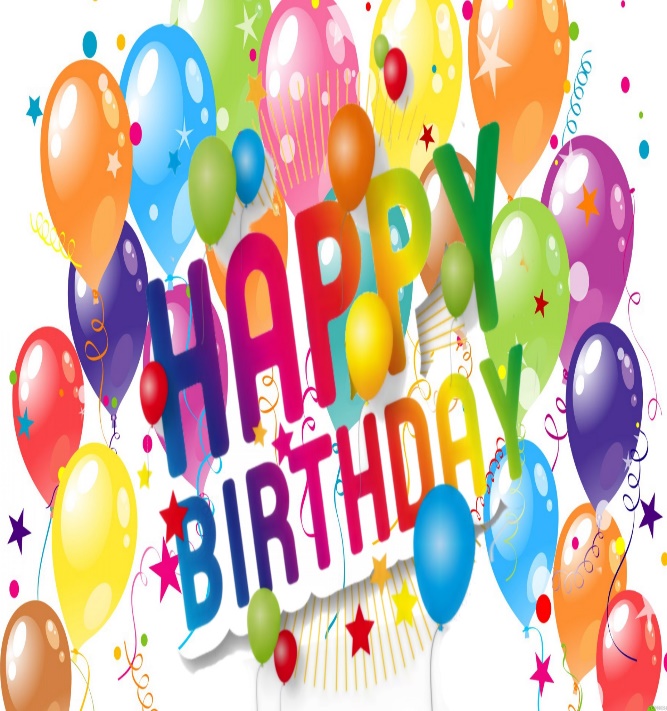 Вопрос 9
Конкретное приготовление блюда?
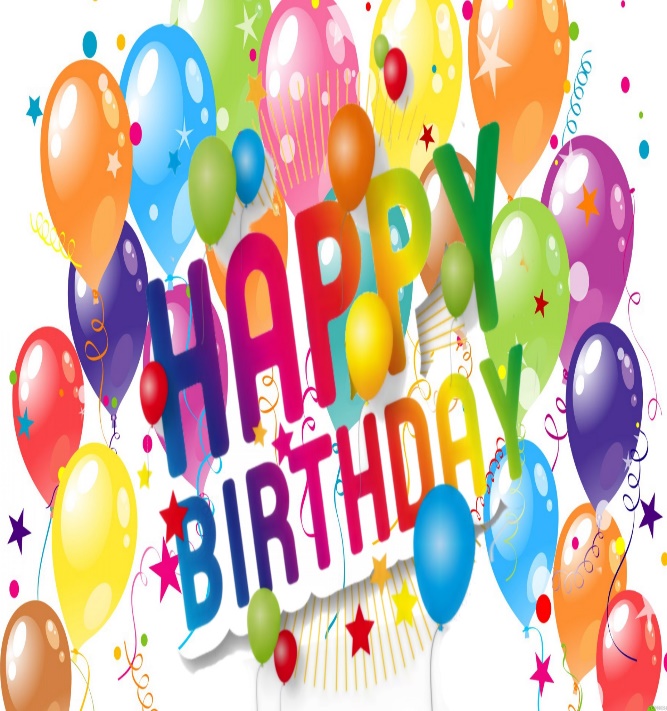 Торт «Долголетие»
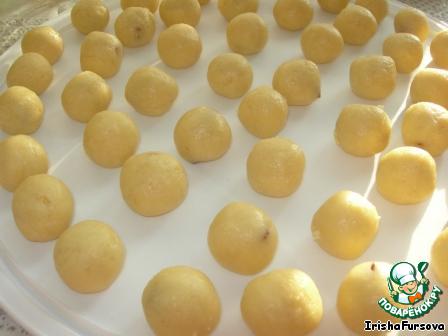 2 яйца, 1 п. маргарина, 1,5ст. сахара, 0,5ч.л. соды разгосить в уксусе , и замесить тесто выкатывать небольшими колобочками и печь в духовке ( 1ст. Сахара и 1ст. сметаны) и ложить горкой. Затем после заливаем глазурью. Глазурь: 3 ст.л. сахара, 2ст.л. какао, 2ст.л. молока, чуть - чуть маргарина, всё закипятить, остудить и залить
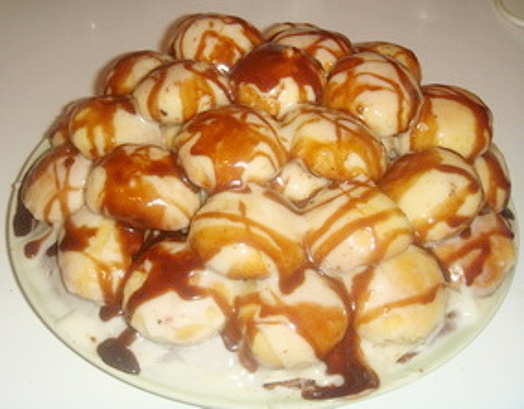 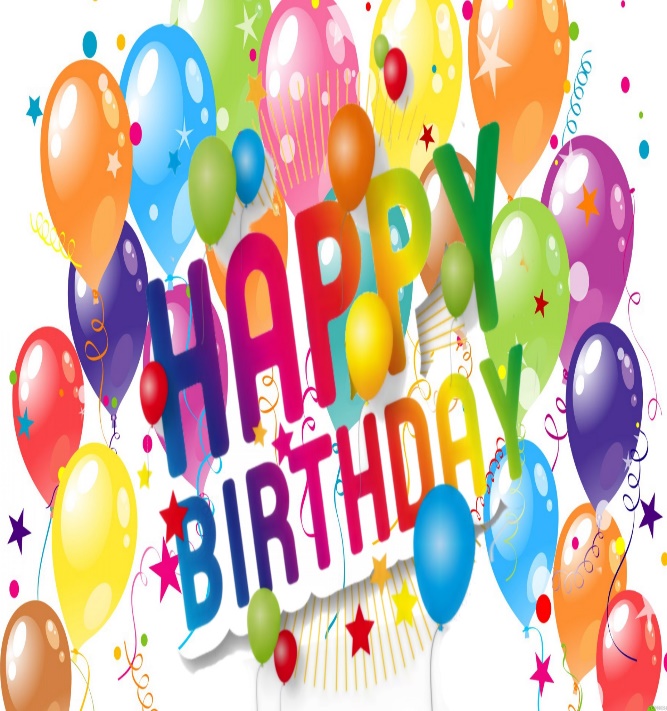 «Торт долголетие»
Тесто:
2 яйца
1 пачка маргарина 
1.5 стакана сахара
О,5 чайной ложки соды пищевой
Чуть-чуть уксуса.
Мука
Крем:
1 стакан сахара
1 стакан сметаны
Глазурь:
3 столовых ложки сахара
2 столовых ложки какао 
2 столовых ложки молока
Чуть-чуть маргарину
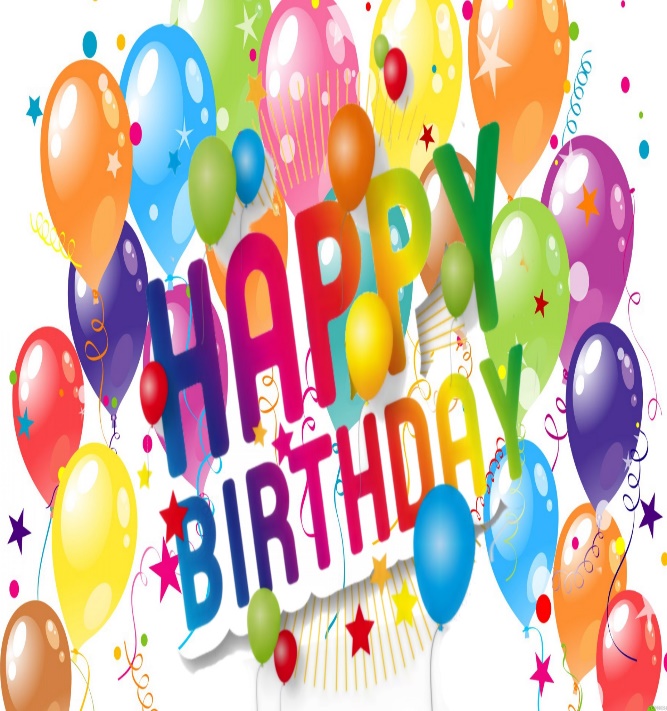 Расчёт расхода продуктов
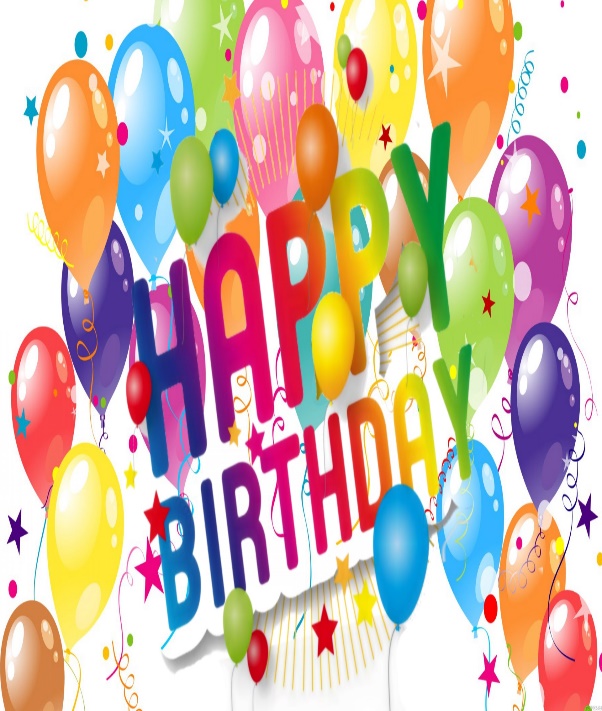 Свежие фрукты в интересной нарезке
Понадобится:
2 – 3 яблока
2 – 3 апельсина
Приготовление:
Раздумываем способы нарезки, нарезаем
фрукты, красиво подаем!
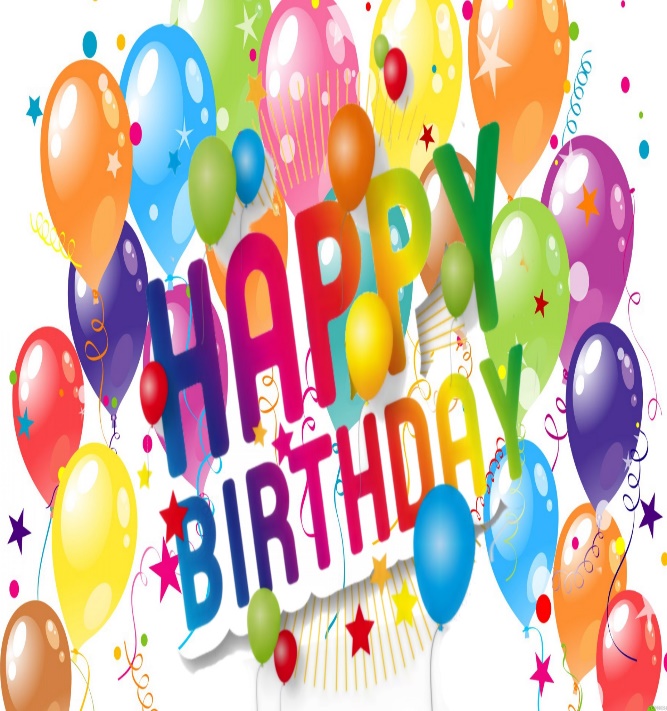 Бисквит
Для теста:
5-яиц
1ст. сахара
1ст. муки
1ч. л. соды, гашенной уксусом
Взбиваем миксером.
Для крема:
3 белка
100 гр. сахарной пудры
Взбиваем миксером.
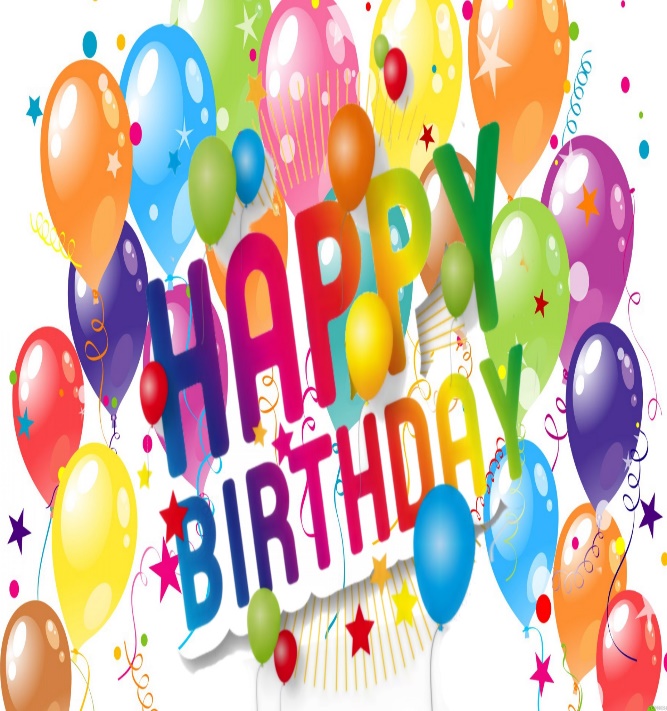 УКРАШАЕМ!
Вафли со сгущенкой
Приготовим тесто для вафель:3 яйца взбить с 1 стак. сахара, 1,2 масла сливочного, 1,5 мука пшеничная
Тесто готово! Оно должно быть как на оладьи, не слишком густое, но и не слишком жидкое.
 По 1 ст. л. выкладываем тесто, закрываем вафельницу и жарим вафли.
Сворачиваем в трубочку. 
Вытаскиваем и даём трубочке остыть!
Заполняем трубочку сгущенкойприятного аппетита!
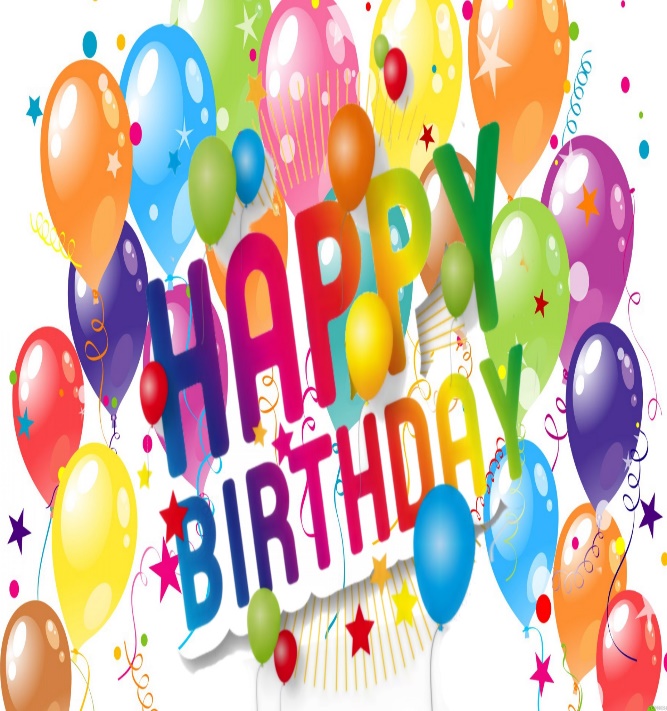 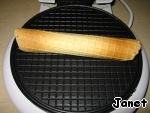 Вафли со сгущенкой
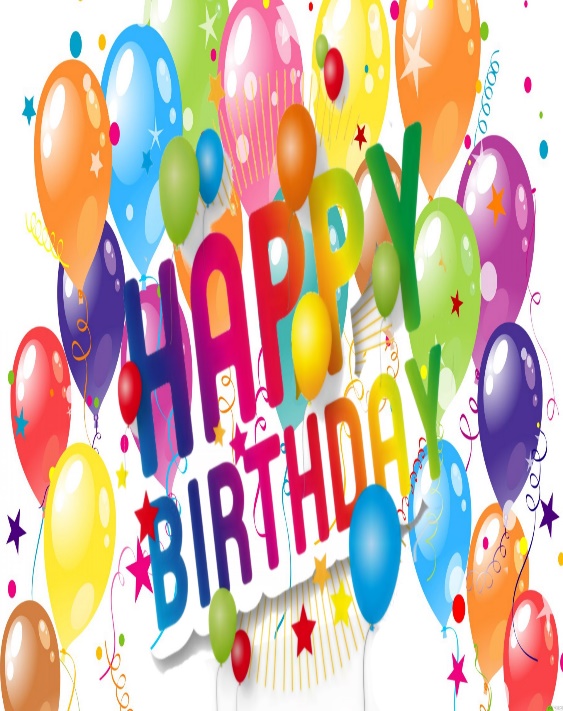 Фрукты в шоколаде
Состав
Молочный шоколад
Фрукты (апельсины или мандарины, бананы, виноград, свежая клубника и т.п.)
Приготовление 
Шоколад поломать на кусочки и растопить на водяной бане. Мандарины или апельсины очистить от кожуры, разделить на дольки. 
Каждую дольку обмакнуть в растопленный шоколад, положить на пергаментную бумагу и убрать в холодильник до застывания шоколада (можно каждую дольку насадить на зубочистку, окунуть в шоколад, воткнуть зубочистки в яблоко и убрать в холодильник).
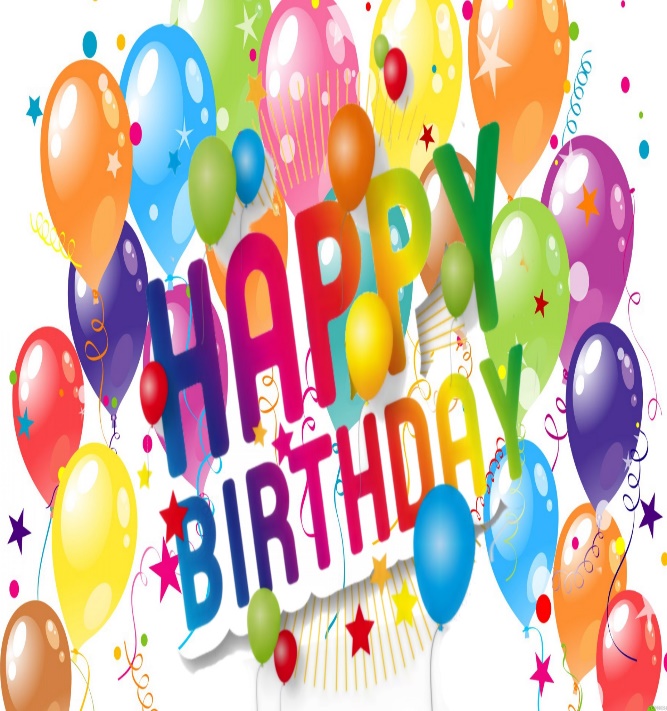 Фрукты в шоколаде
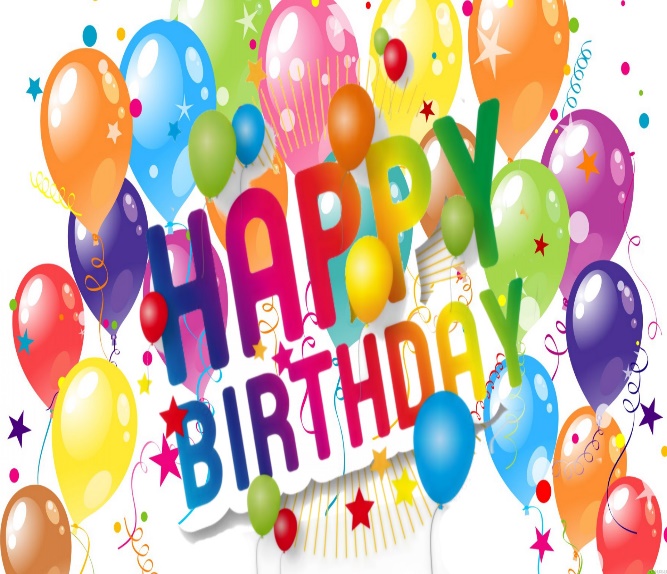 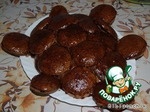 Тесто:
Яйцо   6 шт.
Сахар  1 стакан
Мука   300 г
Сода   1 ч.л. (гашеная)

Крем:  
Сметана   500 г (я беру 700-800 г)
Сахар   1 стакан
Ванилин - по вкусу
Масло сливочное   300 г
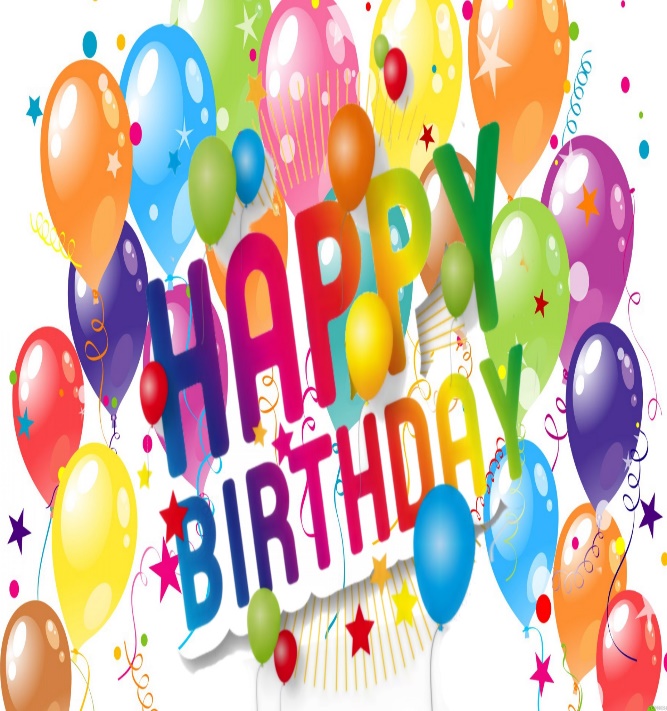 1.Сначала подготовим крем. Сметану смешиваем с сахаром и ванилином (или ванильным сахаром), как растворится сахар, добавляем растопленное масло, все хорошо перемешиваем.
Отставляем, готовим тесто. Яйца  взбиваем с сахаром, до однородности, добавляем соду гашеную и муку, перемешиваем (я все смешивала в комбайне венчиком для теста). Тесто готово.
2.Выкладываем тесто на противень маленькой ложечкой и выпекаем минут 5 при t=220 °С до золотистого цвета.
3.Пока лепешки еще не остыли, снимаю их с противня и сразу кидаю в крем, там они плавают, пока я выкладываю следующую партию теста. Пропитанные лепешки внимаем из крема и складываем на блюдо в виде горки. Я в этот раз выстелила пленкой глубокую тарелку и складывала в нее, между слоями посыпала грецким орехом, но это уже отсебятина  mosking в рецепте такого нет
4.После того как все перепекла,  пропитала и выложила, оставила в холодильнике на 3 часа, потом перевернула на блюдо, нашу чудо-тарелочку и получила вот такую заготовок
5.В диаметре у меня 30 см, а в высоту по центру 8 см. 
Украшаем по желанию, настроению и прочим параметрам. Я полила растопленной шоколадкой, больше мне не дали ничего сделать, поэтому оставила как есть.

Приятного аппетита!
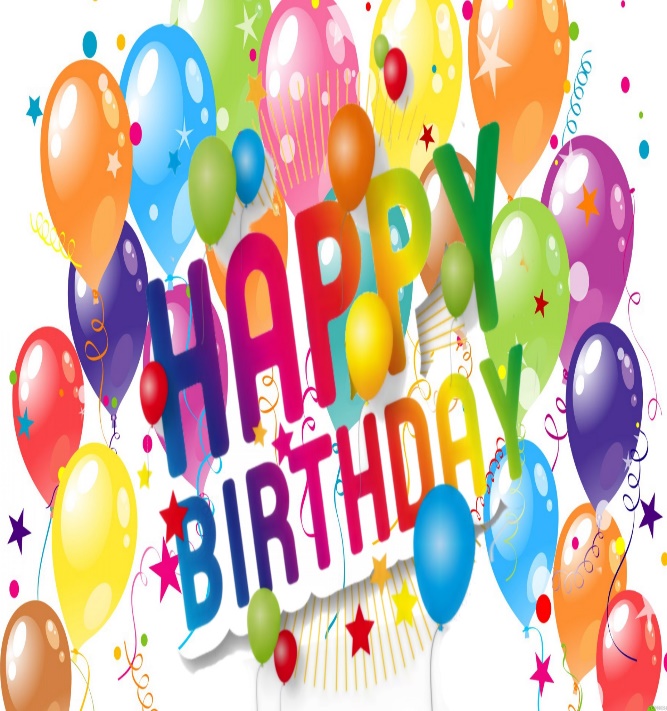 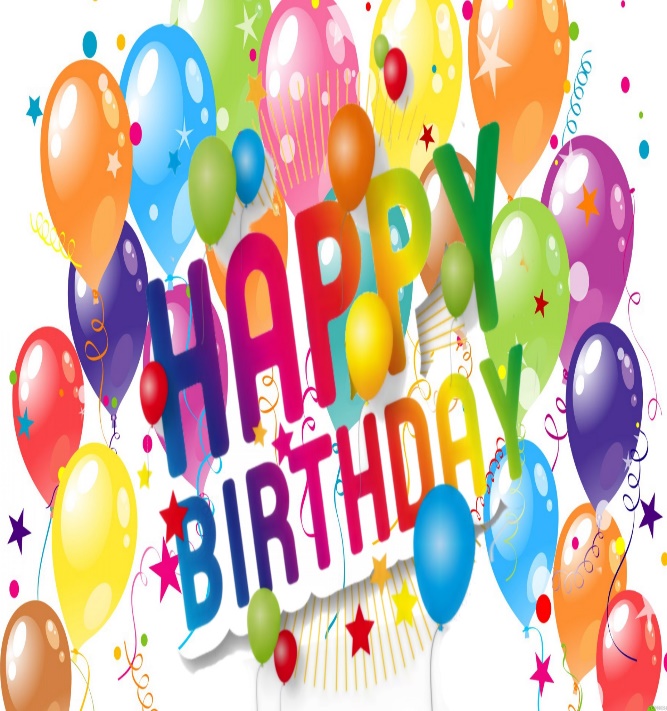 Расчет расходов продуктов
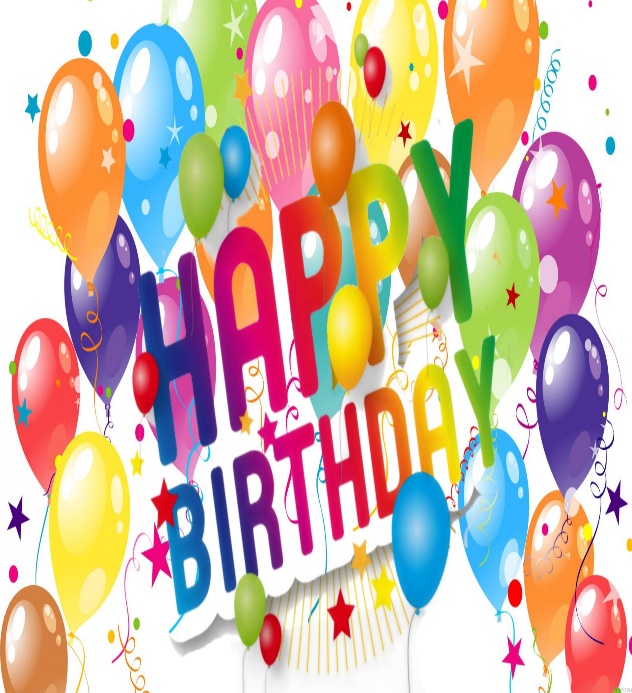 Результат количества присутствующих на празднике
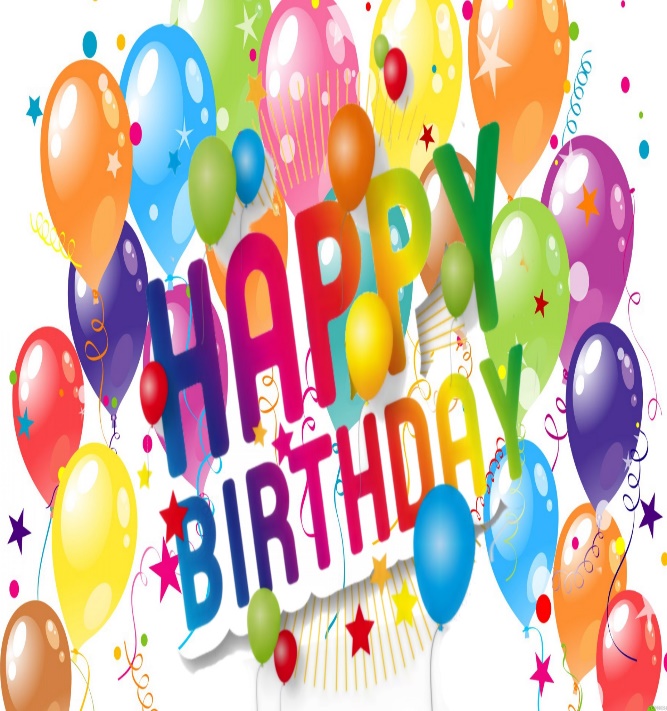 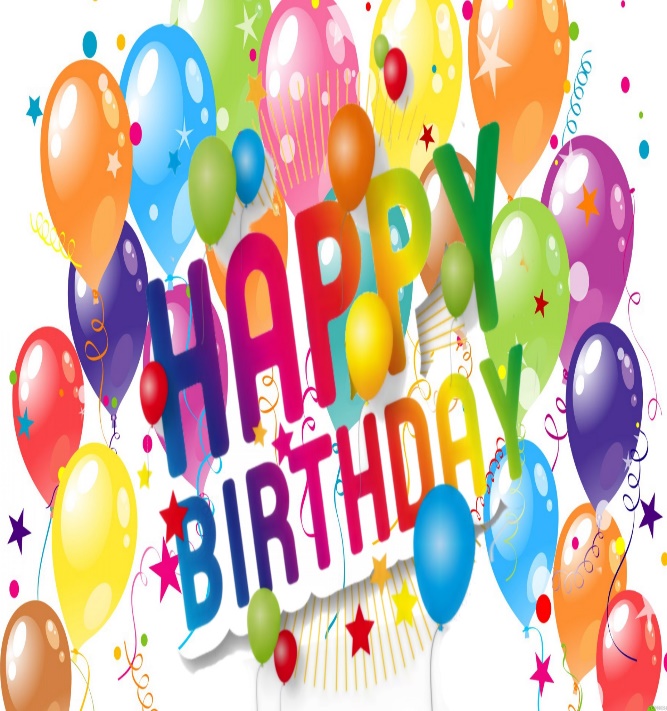 Источники информации:
Учебник «Технология. Технология ведения дома.» для учащихся 7 класса.
Интернет –ресурсы.
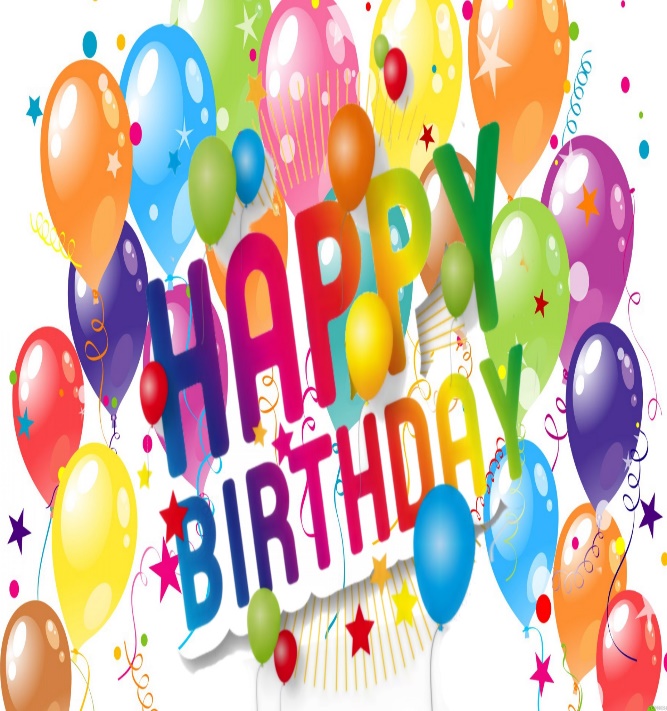